INTRODUCTION TO PERMACULTURE
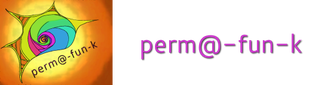 Urban Strategies
Workshops 2014
Butte College
What is perma-fun-K?
perma-fun-K is an educational non profit that offers Permaculture & Regenerative Agriculture hands-on workshops for adults and children.

It was funded in 2009
It works simultaneously in the mediterranean areas of Spain and different parts of California.
perma-fun-K
permanent
permaculture
learning through
fun
celebration
Our main focus of action
- Hands-on   workshops
- Urban strategies
- Perma-kids
- Veggy box

perma-fun-K.com
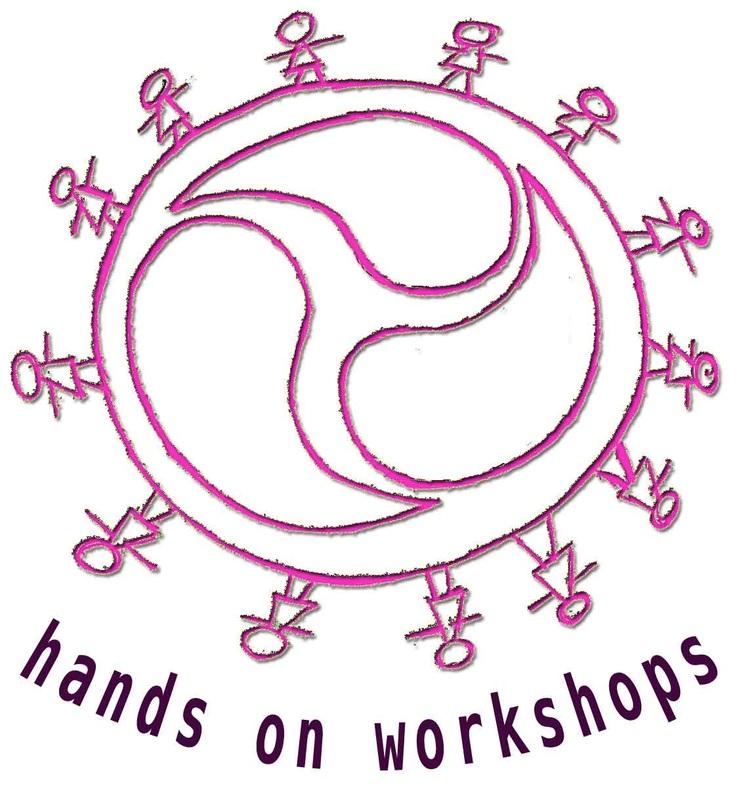 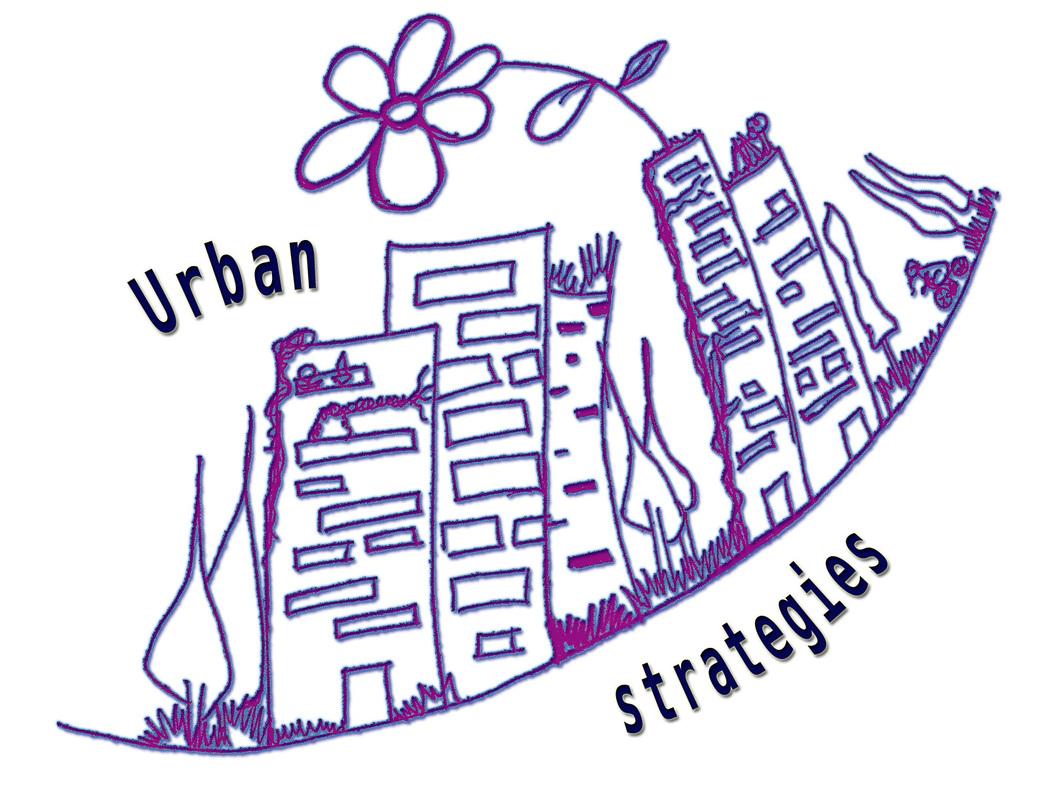 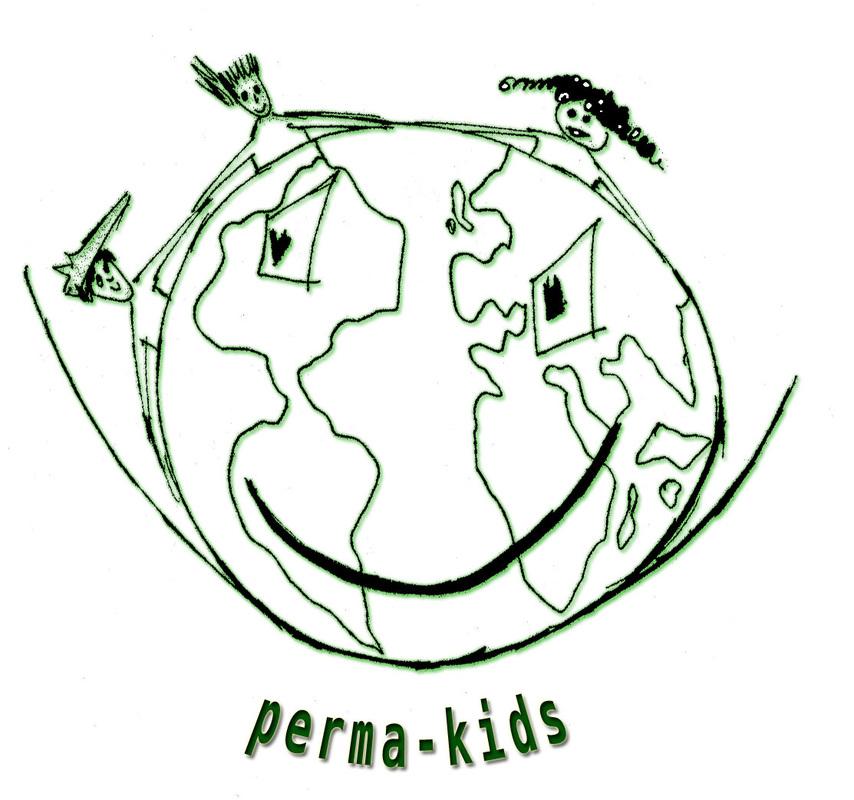 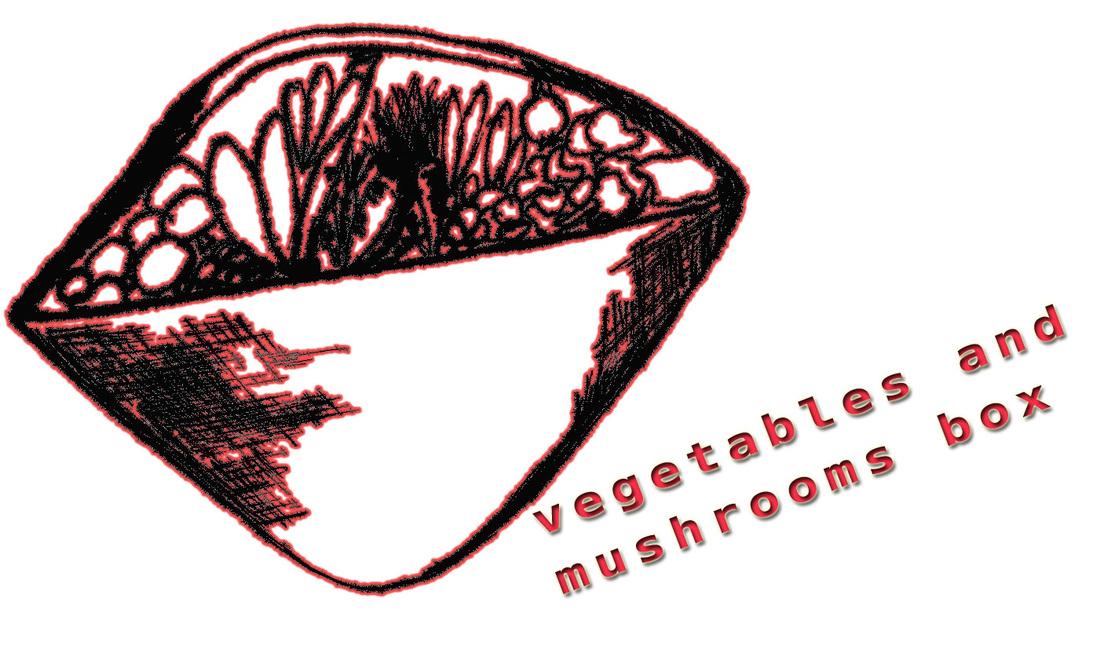 Goals
*To promote organic & 
regenerative agriculture practices.

*To create permaculture 
education with other organizations..

*To move towards more resilient 
habits & communities.

*To document educational 
 videos & materials.
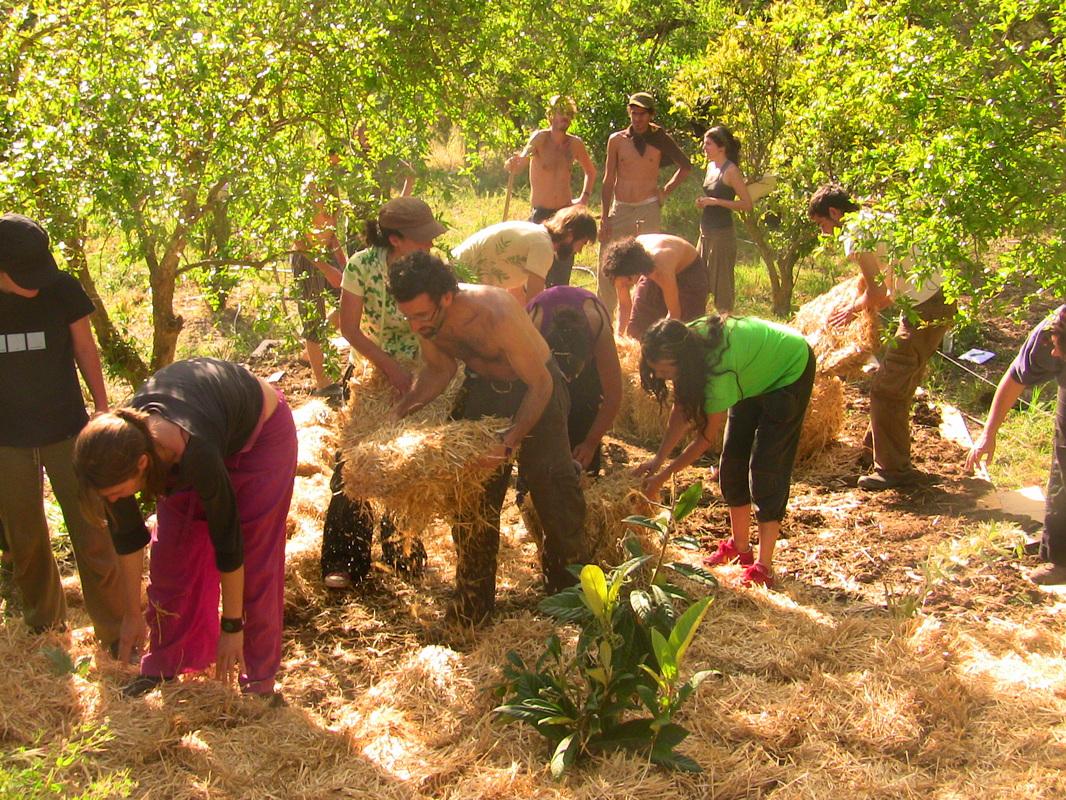 Barcelona, Permaculture work day
Educational approaches
-HANDS-ON LEARNING &
COMMUNITY CELEBRATION.

-Creating a safe container where coming into leadership &
problem solving is embraced
for all the participants.

-Applying eco village group
dynamics, eco psychology & 
sustainable community
techniques.
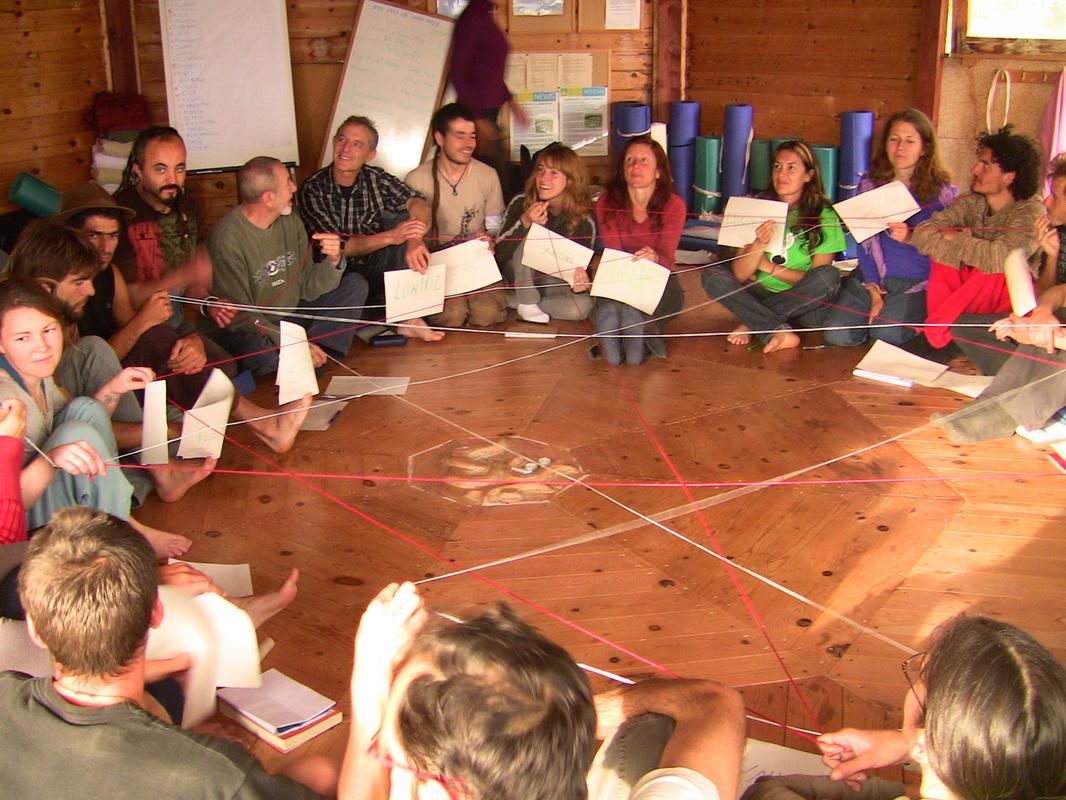 Ibiza, Spain PDC
Workshops DVD
In this DVD you will learn:
-Introduction to Permaculture
-Introduction to Regenerative Agriculture
-Intensive gardening techniques
-Food forest
-Water catchments & grey water
-Water catchment tank building
-Biogas cooker building
-Edible mushrooms & inoculation
-hydrogen cell building
-Urban homesteading and more.
- Butte College Workshops
- Happy corner Hands-on workshops
- Grub Fall hands-on series

 



           pre-order:
        530 966 6686
what does permaculture stand for?
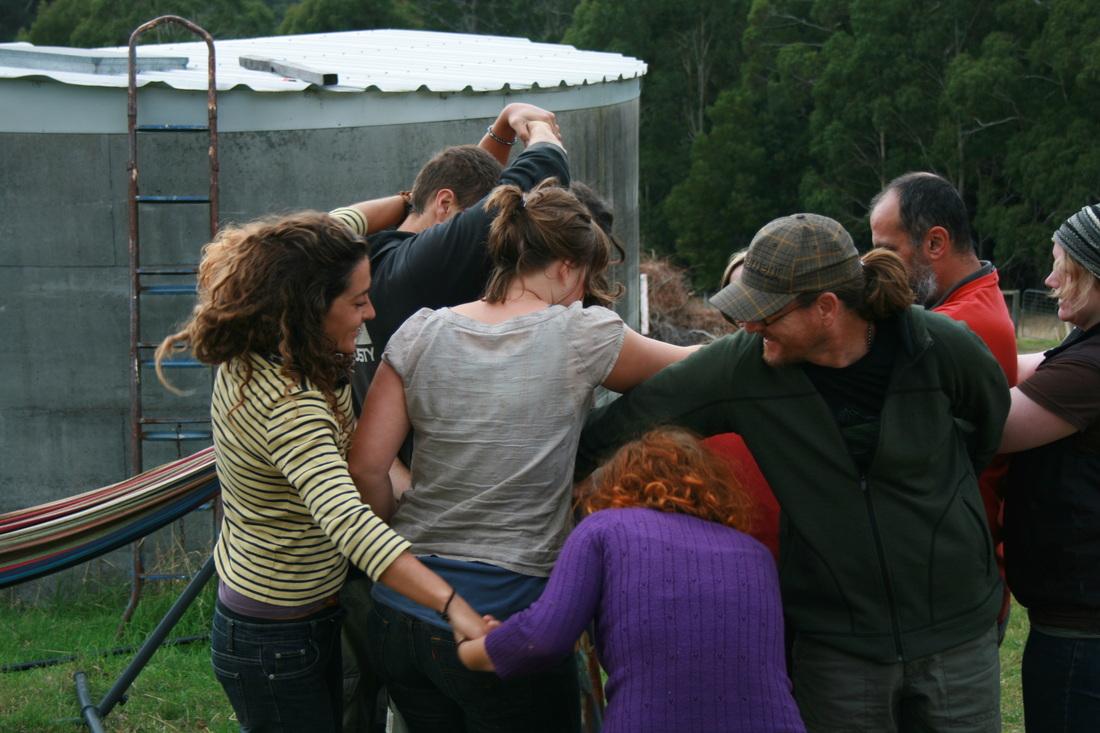 PERMANENT CULTURE
PERMANENT AGRICULTURE
Tasmania PDC
HUG
agriculture
resilience
alternative technologies
regenerative techniques
community
education
land management
natural building
alternative economies
permaculture...
Its an eco design science
that uses deep observation
& applies methods & 
techniques,
to mimic nature’s systems &
adapt them to our education,
economy, housing, 
farming and way of living.

ITS BASED ON SOLUTION FINDING & ACTION.
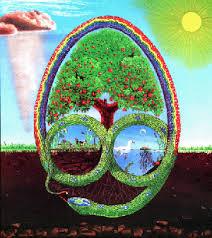 Solution finding based
Each problem holds
                                     the solution
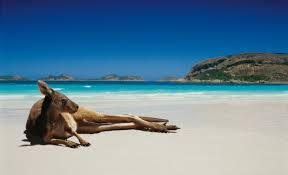 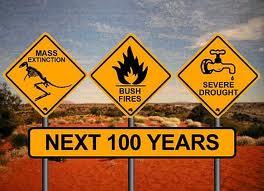 DEEP OBSERVATION
PATTERNS
WHOLE TO DETAILS
MIMIC NATURE SYSTEMS
Bill Mollison
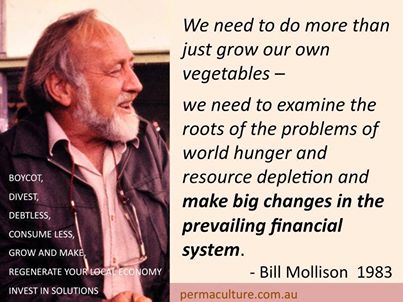 Forced to change
"Love is a verb. 
We have to let our love call us into action." 
Lierre Keith
ethics
Care of the earth


                        Care of the people


                               Share
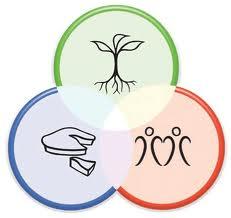 Principles
1-Observe & interact
2-Catch & store energy
3-Obtain a yield
4-Apply self regulation & accept feedback
5-Use & value renewable resources & services
6-Produce no waste
7-Design from patterns to details
8-Integrate rather than segregate
9-Use small & slow solutions
10-Use & value diversity
11-Use edges & value the marginal
12-Creatively use and respond to change
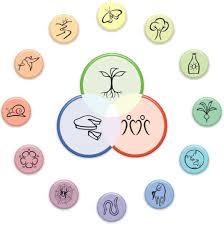 History and evolution of permaculture TIME & LOCATION
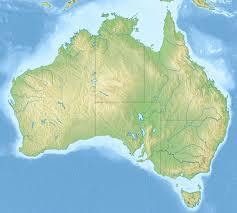 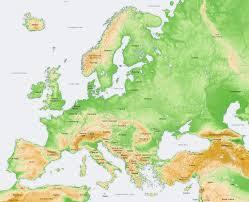 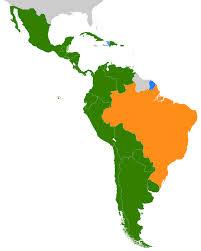 original
nature orientated
overpopulated
socially orientated
???
David Bohm
-We haven’t worked on ways to develop a higher social intelligence...
-We need this higher intelligence to operate socially, otherwise we are not going to survive...
-If we don’t manage things socially, 
individual high intelligence is not going to make much difference…
-Thought is largely a collective phenomenon, made possible only through culture and communication.
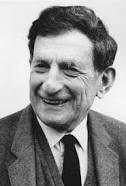 patterns
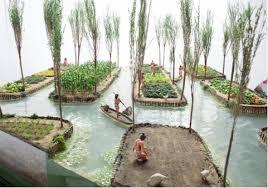 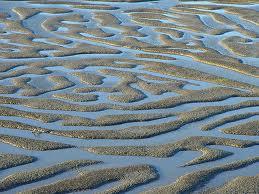 chinampas
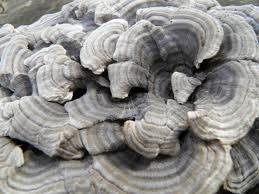 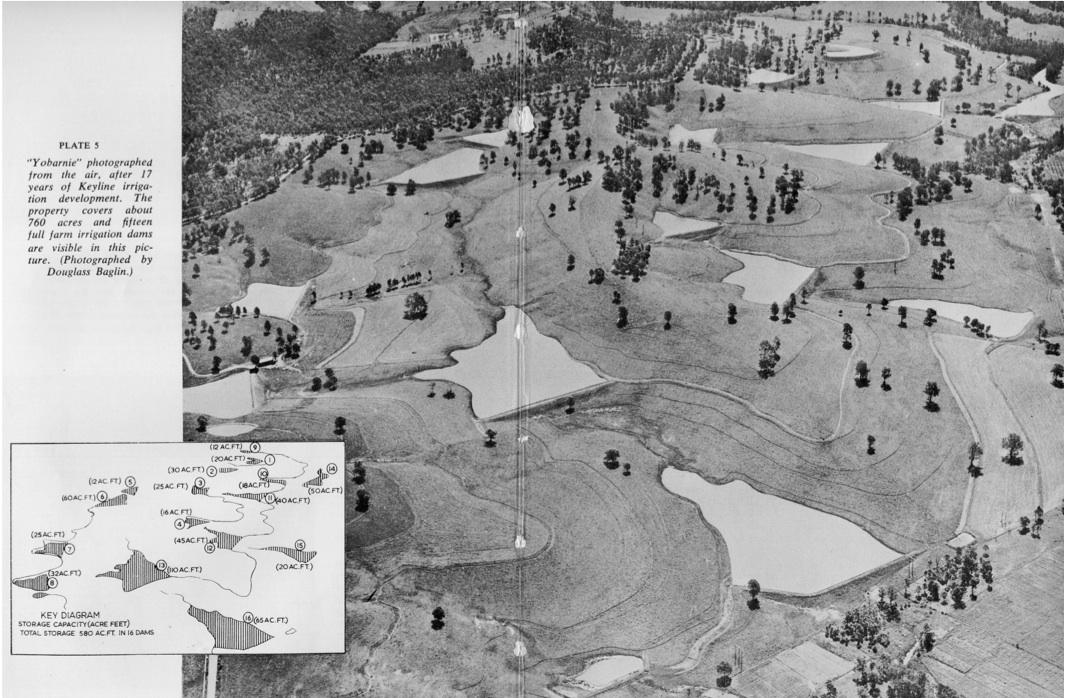 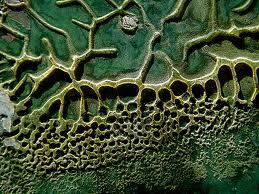 pattern to design
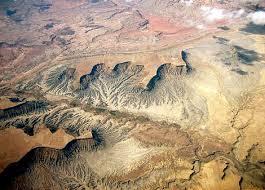 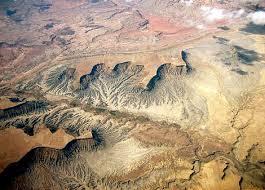 what do you see in this natural pattern?
what is it good at?
how does it work?
GOOD AT COLLECTING AND FLUSHING
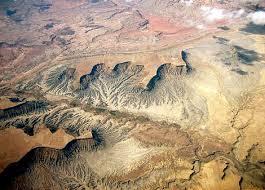 OPTIMUM FLOW PATTERN
CATCHMENT
irrigation system
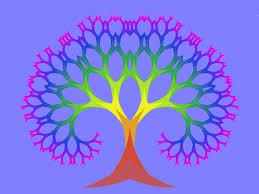 INDIVIDUALS
drainage system
GROUPS
PERMACULTURE
SYNERGY is basically
this juncture
COLLECTING COMMON
INFORMATION so that
COLLECTIVE INTELLIGENCE
can FLOW through out the 
community and back
NUTRIENTS
NUTRIENDS & WATER FLOW
GAS GLOW


    TRAFFIC OR INFORMATION FLOW
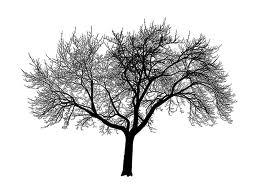 synergies
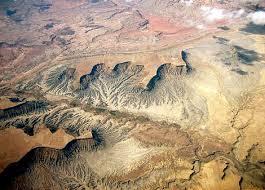 INCLUDES & TRANSCENDS THE OLD STRUCTURES ( natural way of evolution )
MAKING CONNECTIONS
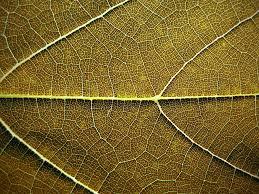 An exercise in collective intelligence
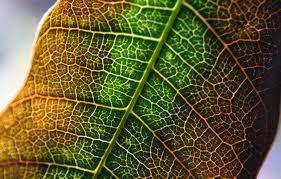 Wider vision
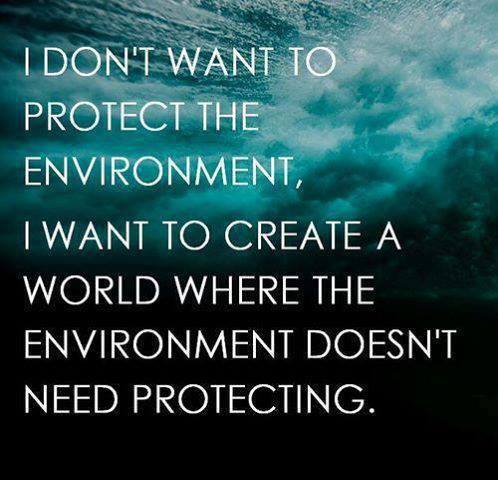 chaordic
Is the name of a natural pattern..
… is the pattern of complex natural self regulating systems..
                                          .. like ecosystems
                                          .. like your body
                                          .. like your brain
                                          .. like a forest

..so we can consciously design organizations and lifes that way too!!
A “chaord” is
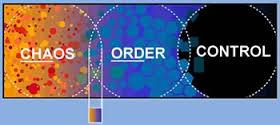 Any organization, organism or system that is:

           Self organized
      Self Govern
      Non-linear
      Adaptable
      Complex
Chaos / Order
Thanks for your patience